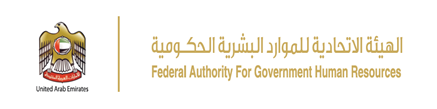 تقرير نظام الخدمة الذاتيةلعام 2015  مايو 2016